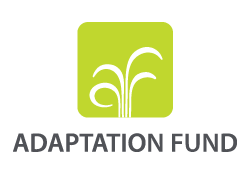 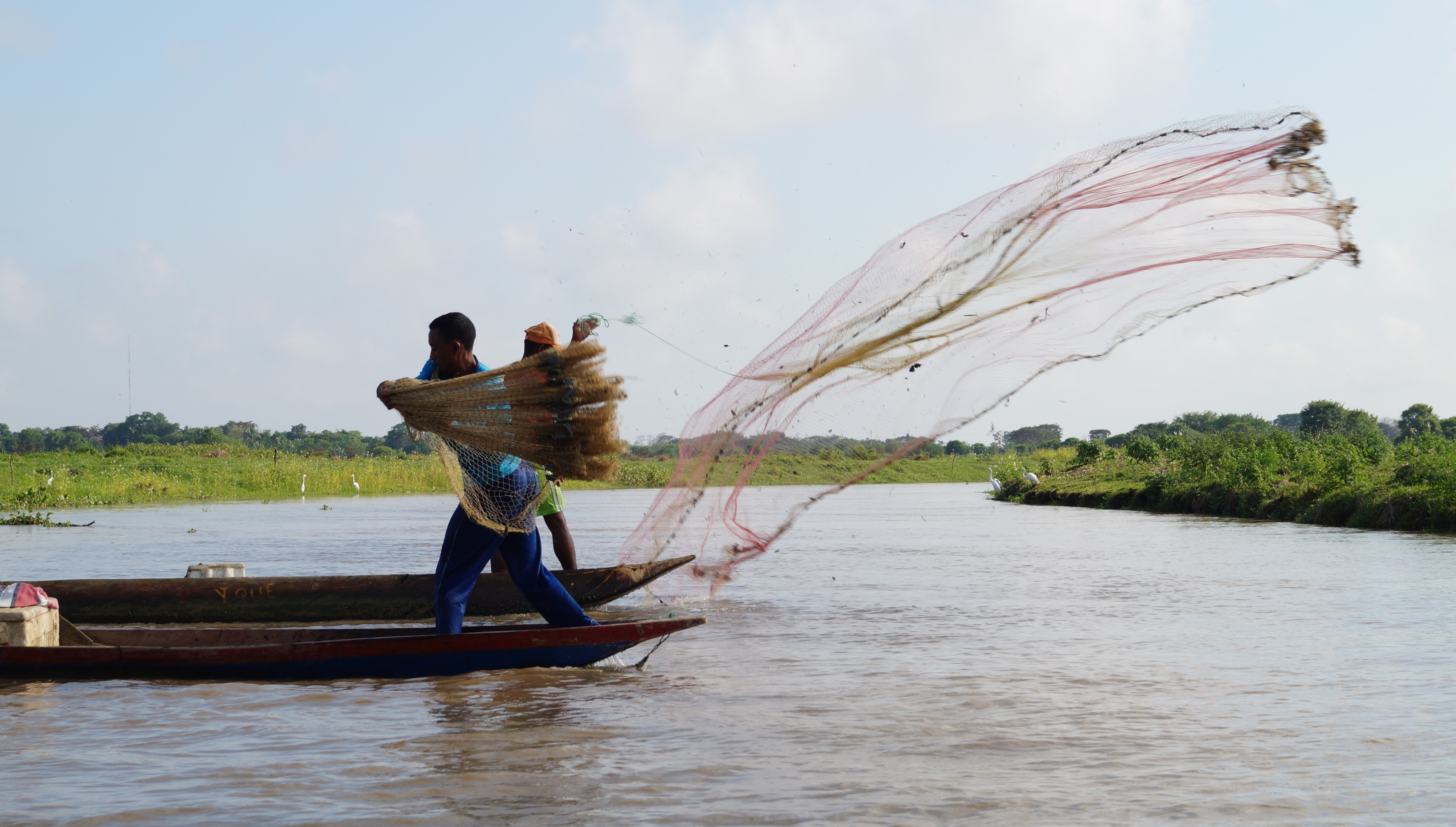 Outcomes of the Forty-second Meeting of the Adaptation Fund Board
General Updates
Post-AFB42 Webinar, May 30, 2024 
Washington DC
Overview
AFB 42: April 16-19, 2024 in Bonn, Germany
Project and Programme Review Committee: April 16 & 17
Ethics and Finance Committee: April 16 & 17 

19 Board agenda items, over a hundred documents prepared (including EFC and PPRC)

60 decisions, of which, 27 project decisions:

Funding decisions: US$ 82.2 M committed to approved projects and PFGs
2
Key decisions
Decisions document available at AFB42 meeting page:
 https://www.adaptation-fund.org/meeting/42nd-afb-meeting/

Decision B.42/33: On the FY 2025 provisions for the amounts of: 
US$ 60 million for funding regional project and programme proposals, including the funding of project formulation grant requests for preparing regional project and programme concept or fully-developed project documents; 
(b) US$ 26.5 million for funding locally led adaptation (LLA) single country projects and programmes, including the funding of project formulation and project formulation grant requests for preparing enhanced direct access fully-developed project documents; 
(c) US$35 million for funding a new Global Aggregator programme for channelling grants for LLA to non-accredited entities; 
(d) US$ 30.3 million for funding large innovation projects and programmes, including the funding of project formulation and project formulation grant requests for preparing large innovation fully-developed project documents; 
(e) US$ 1.5 million for funding small innovation grants; (f) US$ 1.5 million for funding learning grants; (g) US$ 1 million for funding project scale-up grants.
3
[Speaker Notes: I will not go through all the decisions, but will quickly highlight some of them that may be of interest and you may wish to study them further, and of course if you have questions we would be able to assist you at this session or at a future event.]
Key decisions
Decision B.42/34: Learning grant amount increase
Decision B.42/36: Additional delivery modalities for expanding support for LLA
Decision B.42/37: Modifications of project formulation grants
Decision B.42/43: Report on the analysis of broadening of the scope, eligibility criteria and type of technical assistance grants available to national and regional implementing entities: submit a paper to the Project and Programme Review Committee at its thirty-fifth meeting (AFB44) outlining an enhanced readiness programme. The enhanced readiness programme should, among other things, focus on demand-driven support; expand in scope and in recipients; deliver tailored support; and strengthen readiness partnerships and collaboration. The paper should also include an analysis on the possibility of broadening the scope, eligibility criteria and type of technical assistance grants and their availability to national and regional implementing entities.
4
Key decisions
Decision B.42/45: Administrative budgets of the Board and secretariat, Adaptation Fund Technical Evaluation Reference Group and its secretariat, and trustee for fiscal year 2025
Decision B.42/36: Observations on post-approval requests for changes received by the secretariat by the Technical Evaluation Reference Group of the Adaptation Fund: gap analysis of the current policies pertaining to project post-approval requests for changes
Decision B.42/37: Analysis of the provisions of the Operational Policies and Guidelines for Parties to Access Resources from the Adaptation Fund related to the designated authorities of the Fund: - To request the secretariat to propose options for amending the provisions related to the Designated Authorities (DA) & to also present an analysis of their operational implications, taking into consideration relevant practices of other climate funds and consultations with relevant stakeholders
5
[Speaker Notes: I will not go through all the decisions, but will quickly highlight some of them that may be of interest and you may wish to study them further, and of course if you have questions we would be able to assist you at this session or at a future event.]
Key decisions
Decision B.42/53: 
Having considered document AFB/B.42/8, the Adaptation Fund Board (the Board) decided:
(a) With respect to the issue of policy compliance under section 3.02 of the Adaptation Fund’s standard project legal agreement (the Legal Agreement), to pursue the option of allowing implementing entities to apply their own policies and procedures, which should enable them to comply with the Fund’s standards, policies and procedures; 
(b) With respect to the issue of the auditing requirement under section 7.01 (f) of the Legal Agreement, to pursue the option of allowing all multilateral implementing entities to submit certified financial statements as part of the annual performance report and after project closure; 
(c) To request the secretariat: 
(i) With regard to the issue of auditing requirements, to further consider options for additional measures to mitigate fiduciary risks, as appropriate, taking into account the practices of other climate funds; 
(ii) To prepare a draft of amendments to the Legal Agreement to reflect paragraphs (a) and (b) above; 
(iii) To submit the outcomes of the work referred to in paragraphs (c) (i) and (c) (ii) to the Board’s for consideration at its forty-third meeting; (iv) To communicate the present decision to the implementing entities.
6
[Speaker Notes: I will not go through all the decisions, but will quickly highlight some of them that may be of interest and you may wish to study them further, and of course if you have questions we would be able to assist you at this session or at a future event.]
Key decisions
Decision B.42/54: The Adaptation Fund Board (the Board) decided: (a) To establish the status of “active civil society observer of the Adaptation Fund” referred to in document AFB/B.42/9/Add.1, which will be granted to civil society representatives of the observer organizations accredited to the United Nations Framework Convention on Climate Change, entitling them to participate in the proceedings of the open segments of Board meetings and to make interventions, upon the invitation of the Chair of the Board, in order to present the views of civil society on matters being considered by the Board
Decision B.42/56: To update the Environmental and Social Policy of the Adaptation Fund (ESP) taking a fit-for-purpose approach outlined as option 1 in document AFB/B.42/11
Decision B.42/57: Options for a policy on safeguarding against sexual exploitation and abuse and sexual harassment: to develop a policy on safeguarding against sexual exploitation, sexual abuse and sexual harassment (SEAH)
7
[Speaker Notes: I will not go through all the decisions, but will quickly highlight some of them that may be of interest and you may wish to study them further, and of course if you have questions we would be able to assist you at this session or at a future event.]
Key decisions
Decision B.42/59: Resource mobilization: To request the secretariat to prepare an analysis of the usage of the various caps, develop options for adjusting project- and programming-related caps, including the cap for multilateral implementing entities, and present them to the Board for consideration at its forty-third meeting. 
Decision B.42/60: AFB 44: March 18 to 21, 2025, in Bonn, Germany.
 AFB 43: October 8-11, 2024, in Bonn, Germany.
8
[Speaker Notes: I will not go through all the decisions, but will quickly highlight some of them that may be of interest and you may wish to study them further, and of course if you have questions we would be able to assist you at this session or at a future event.]